Integrated Solid Waste Management Kutaisi
– Accompanying Technical Training –

Introductory Training 
“Municipal Waste Management Planning“
Content and compilation of a Municipal WM plan

provided by Jan Reichenbach, International Solid Waste Management Expert, INTECUS GmbH
WM plan elaboration
Principal sections of WM plan
The process
Scope, Objectives, Background, Duration, Conditions, Limitations, Priorities/Visions
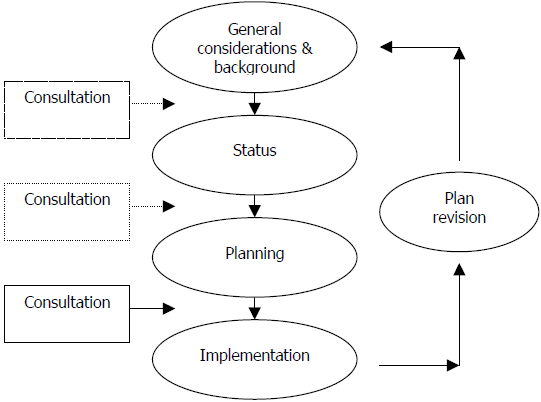  Starting Conditions (Status Part)	e.g. quantities, quality, collection, 	equipment, recycling/disposal, 	actual(!) costs, cost recovery/access 	to funds, administrative/human 	capacities/technical qualifications	(WC art. 13(4)  a-d, g, h if relevant )
 Planning part
	planned measures, activities, 	investments + ways and time frame, 	responsibilities, estimated costs and 	financing sources (WC art. 13(4)  e-i)
 Procedure 	(when, how, with whom, what basis)
References/tools available
Guidelines:
Municipal Waste Management Plan Development Guideline prepared by ICMA and CENN January 30, 2015;
and its annexes, especially Annex 1 and 2 
Recognized tools:
E.g. waste prognostic methods, etc.  Specific training sessions!
additionally helpful: Preparing a Waste Management Plan, a methodological guidance note, 2012, published by the European Commission, DG Environment; etc. see also guidelines of WB, UNEP and UNDP
Georgian examples:
Waste management action plan Kutaisi, 2015
Conditions
Area covered and conditions- Location, size, elevation, climate
Population - Number, age classes, social status/employment- also population dynamics/migration, seasonal changes (tourism)
Structures- dwelling/building structures, number/size of villages- relevant infrastructures (road/railroad connections)- local industries
Division of SWM responsibilities
Limitations
Note: Legal passage on the recognition of (temporary) limitations applying
e.g. 	lack of weight bridge to obtain waste quantities	lack of personnel resources/qualification	lack of equipment
Quantities and quality
Where generated(Sources of waste generation)
How much generated – How much collected(Not all what is generated is collected!)- Generation largely depends on source, individuals, season, social status- Collection largely depends on behavior, equipment, service
What is collected(waste types, material content)
How is collected quality- applies in the case of targeted (source separated) material streams
How does quality vary(seasonal change)
Collection
What services are offered- how can citizens dispose of waste- for which materials 
What coverage is achieved(places/population connected/not connected to these services)
Collection settings(Number/capacities/arrangement of containers)
Collection frequency(How often is collected)
Equipment
What devices are available  / are used- for collection (e.g. containers)- for pickup (e.g. lifter trucks)- for transportation (e.g. trucks)- for handling (e.g. bulldozer, crane, press)
How many of them
Where located/by whom used
How is state of equipment(what is planned usage period/when does it go out of operation)
What is the usable capacity
Costs/financing
What are the waste management-related cost positions- collection - transportation - disposal- personnel / administration
Relations with any other duties (e.g. water/sewage services, cemeteries)
Employed cost recovery mechanisms- fees charged- fee enforcement, defaults in payment
Other sources/funds for financing
Relations with WMP training concept
System overview / material flow (status / planning part)
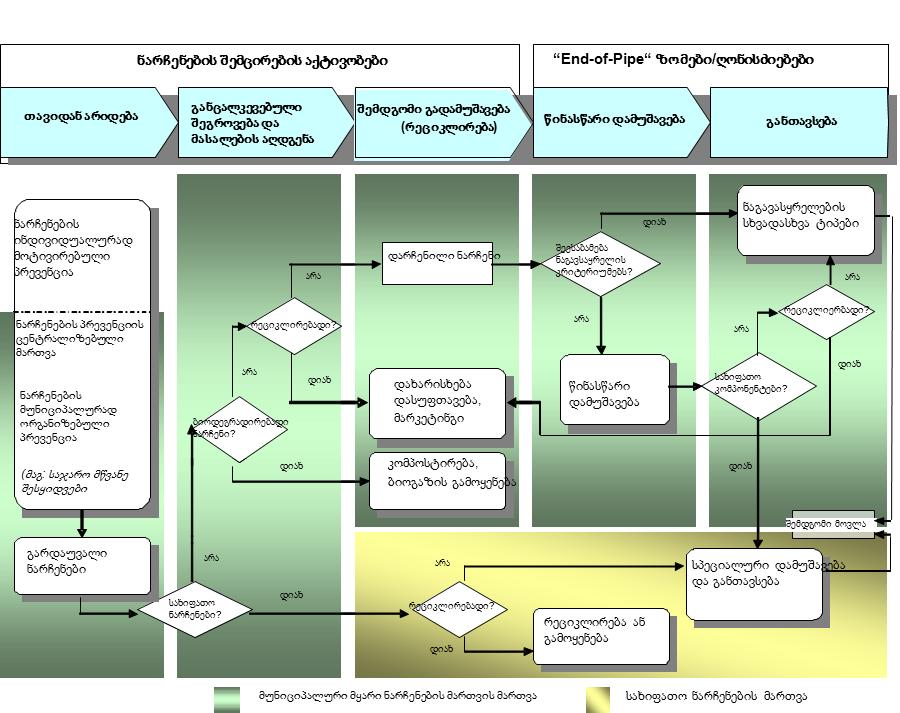 “SMART” concept
Any identified targets and measures (in order to be) put in a WM plan must be: 
 Specific
 Measurable
 Achievable
 Realistic
 Time sensitive
only then monitoring and revision has a basis and makes sense
Interactive discourse
Let’s go thru the 
Municipal Waste Management Plan Development Guideline
p. 13/14 (Basis for the MWM Planning)